BKT maakunnittain 2021, milj. euroa
BKT markkinahintaan, käyvin hinnoin
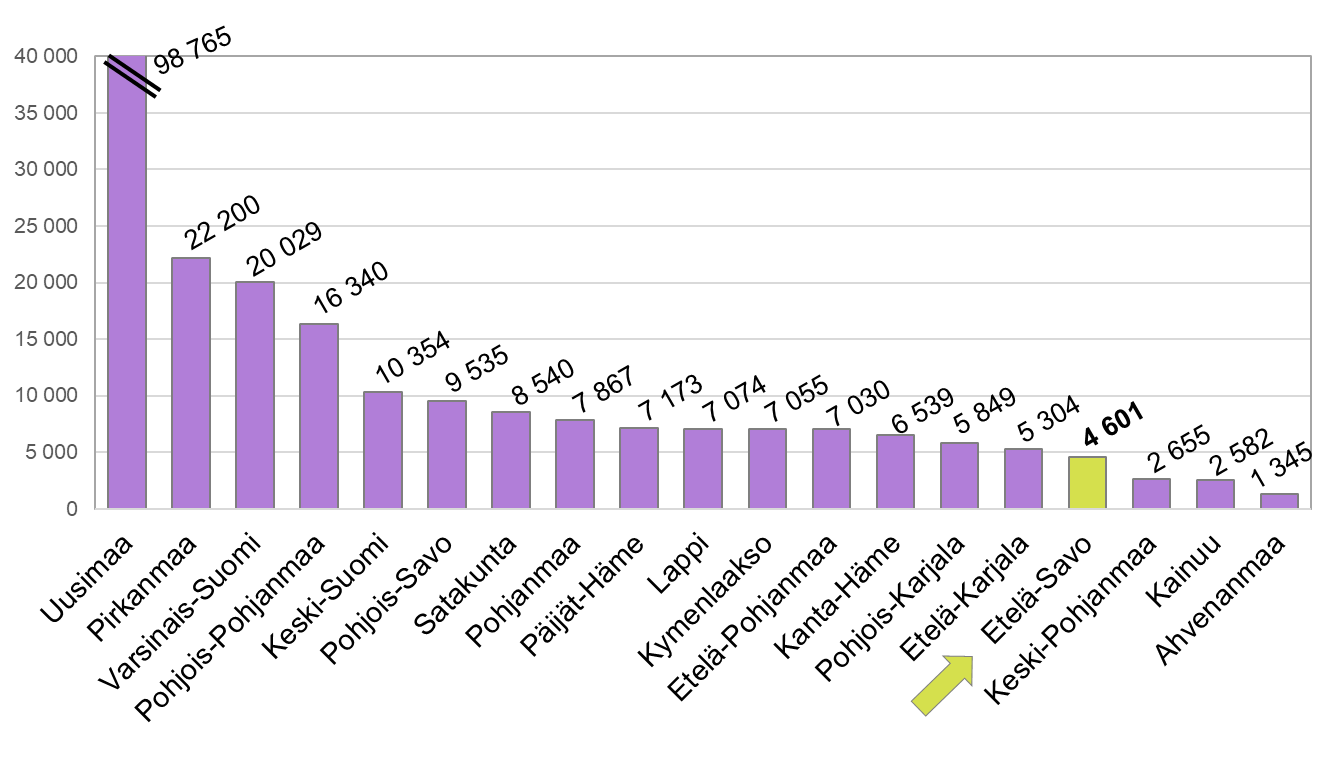 Lähde: Tilastokeskus, Aluetilinpito
Alueluokitus on aluetilinpidon viimeisen tilastovuoden mukainen seutukunta-, maakunta ja suuralueluokitus.			                   päivitetty: 30.11.2023 / jk